CAP Online Platform
Supervising Practitioner Training
Welcome!
Thank you for supporting future teachers!
The Candidate Assessment of Performance (CAP) assesses a teacher candidate's readiness in relation to the Professional Standards for Teachers (PSTs). CAP parallels the Massachusetts Educator Evaluation system in order to better prepare teacher candidates and ensure that they are ready to be effective on day one. It measures teacher candidates' practice across a range of key indicators as outlined in the Guidelines for the Professional Standards for Teachers  and supports them in improving their practice based on the results.
Successful completion of CAP is required to complete all teacher preparation programs. Sponsoring Organizations are required to send DESE all formative and summative ratings for all CAP participants by uploading their data to the CAP Online Platform.
2
Objectives
This module is focused on using the Candidate Assessment of Performance (CAP) Online Platform 
This module will not review how to implement CAP itself. 
Resources for the implementation of CAP should be provided by your Teacher Candidate's preparation program.
Additional DESE resources can be found here: Candidate Assessment of Performance (CAP) - Educator Preparation (mass.edu) In particular, please see the CAP Supervisor Modules: Candidate Assessment of Performance (CAP) Supervisor Course (mass.edu).
3
01
Overview of CAP Online Platform
02
Logging In
04
Sections
Troubleshooting
03
Functionality
Overview of CAP Online Platform
01
What is the CAP Online Platform?
The CAP Online Platform is a virtual system for implementing the Candidate Assessment of Performance (CAP) as outlined in the CAP Guidelines and Implementation Handbook

It allows CAP Managers (CM), Program Supervisors (PS), Supervising Practitioners (SP), and Teacher Candidates (TC), to complete forms, access information, and communicate in real-time.

If you are using the CAP Online Platform, the educator preparation organization your Teacher Candidate is from has elected to use it to facilitate the CAP process.
6
Role of the Supervising Practitioner
The SP has the ability to: 
View candidate progress
View and complete Forms
Upload evidence
Communicate with the triad
7
Logging In
02
Account & Log-In Information
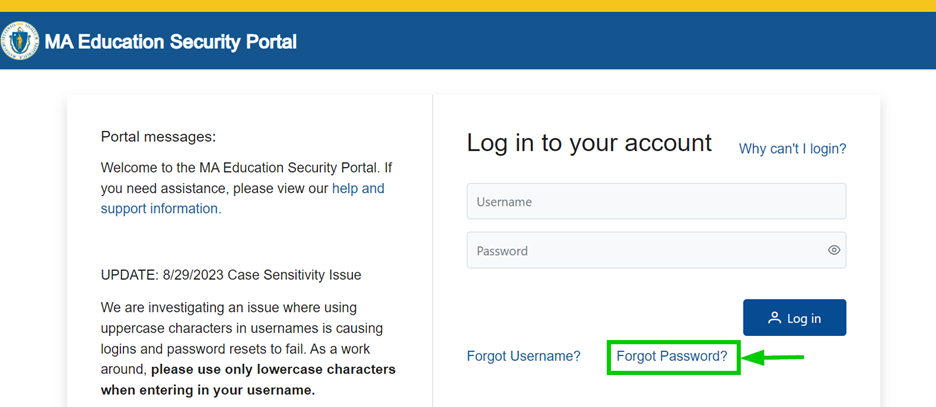 SP CAP specific accounts are created automatically as part of the CAP cycle creation process. 

When you are assigned to a CAP cycle, the platform uses EPIMs data to generate you a NEW CAP specific username

Emails are sent to you with your NEW CAP specific usernames.

When logging in for the first time, you will need to use your given username, and click the “Forgot Password?” option. 

You should NOT use your personal ELAR usernames to access the platform

Unfortunately, educators at schools that do not report in EPIMS (private, out-of-state, and approved special education schools) cannot use the CAP Online Platform and will need to work closely with the Program Supervisor to provide their feedback
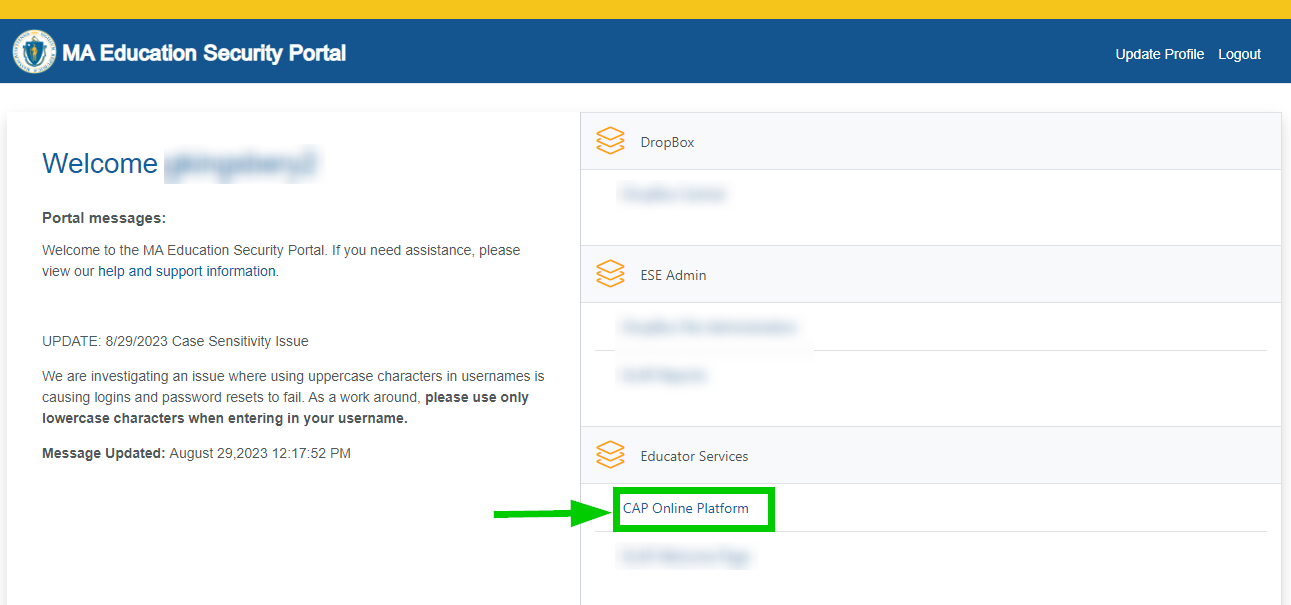 MA Education Security Portal
9
Logging in for the first time
First, log in through the MA Education Security Portal: https://gateway.edu.state.ma.us/stardust/login 
Use the username provided to you via the system email that is autogenerated when you are added to a cycle. If you do not receive this email, reach out to your contact at your teacher candidate’s Sponsoring Organization.
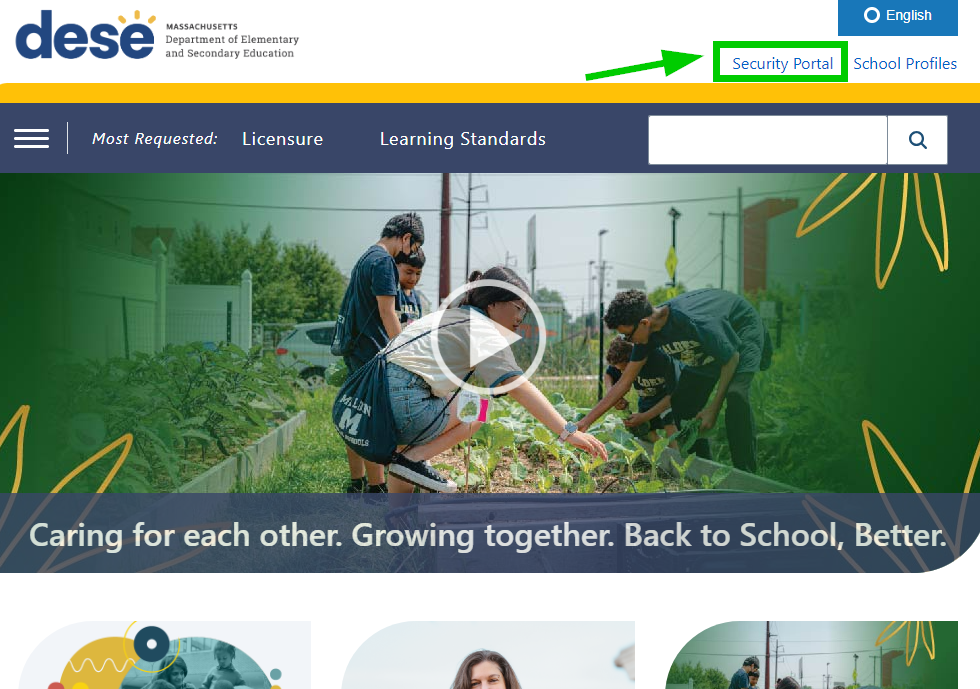 10
Logging In – continued
You will be taken to a page to enter your username and password. 
Use your given username, and select the “Forgot Password?” option to set a new password.
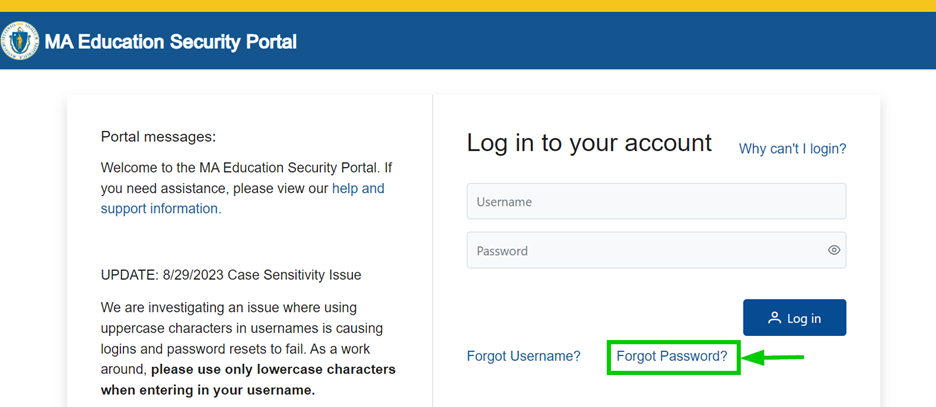 11
What to do if you do not receive your CAP specific account information
Some districts have firewalls that prevent the autogenerated emails with the usernames from reaching SPs. If you have not received your username/temporary password, please contact the CAP Manager (CM) at the educator preparation organization your Teacher Candidate is from. 
If your CM is unable to help you, please email educatrpreparation@mass.gov.
12
Where to start
DESE Security Portal
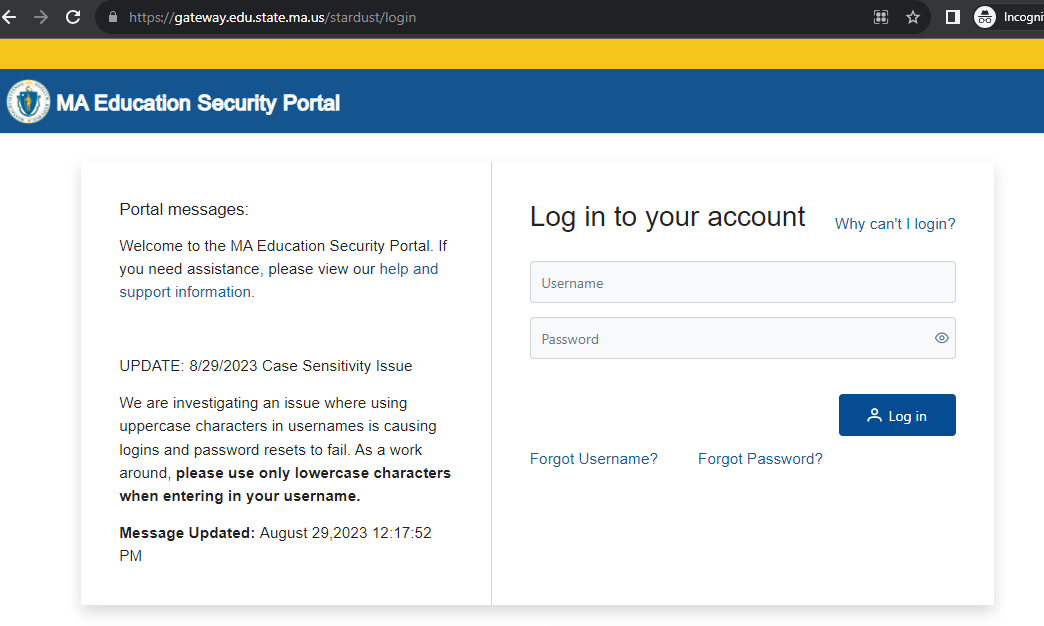 https://gateway.edu.state.ma.us/stardust/login
13
Accessing the CAP Online Platform
When you log in, you will see the CAP Online Platform listed as one (or the only) of the applications within the Security Portal
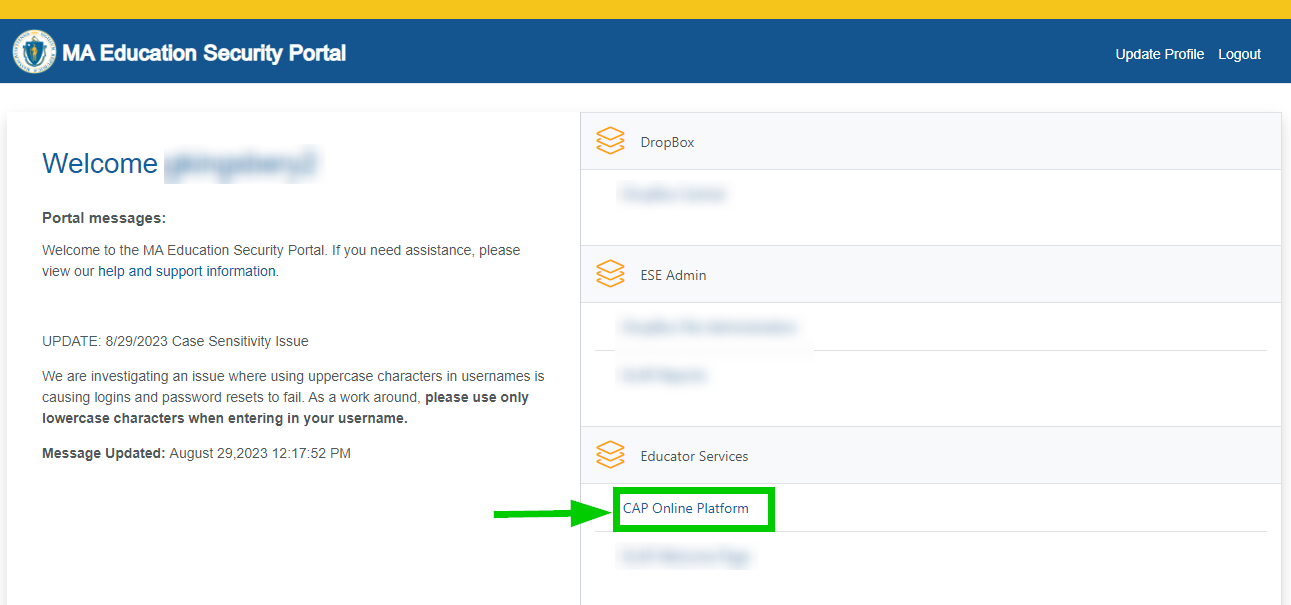 14
Functionality
03
Homepage and Navigating the System as an SP
You will know if you have logged in correctly to the Security Portal with your CAP specific username because you will see the name of the educator preparation organization that your Teacher Candidate is from in the upper right-hand corner. If you do not see the organization name, and do not see the TC’s cycle, you have logged in with your personal ELAR username.
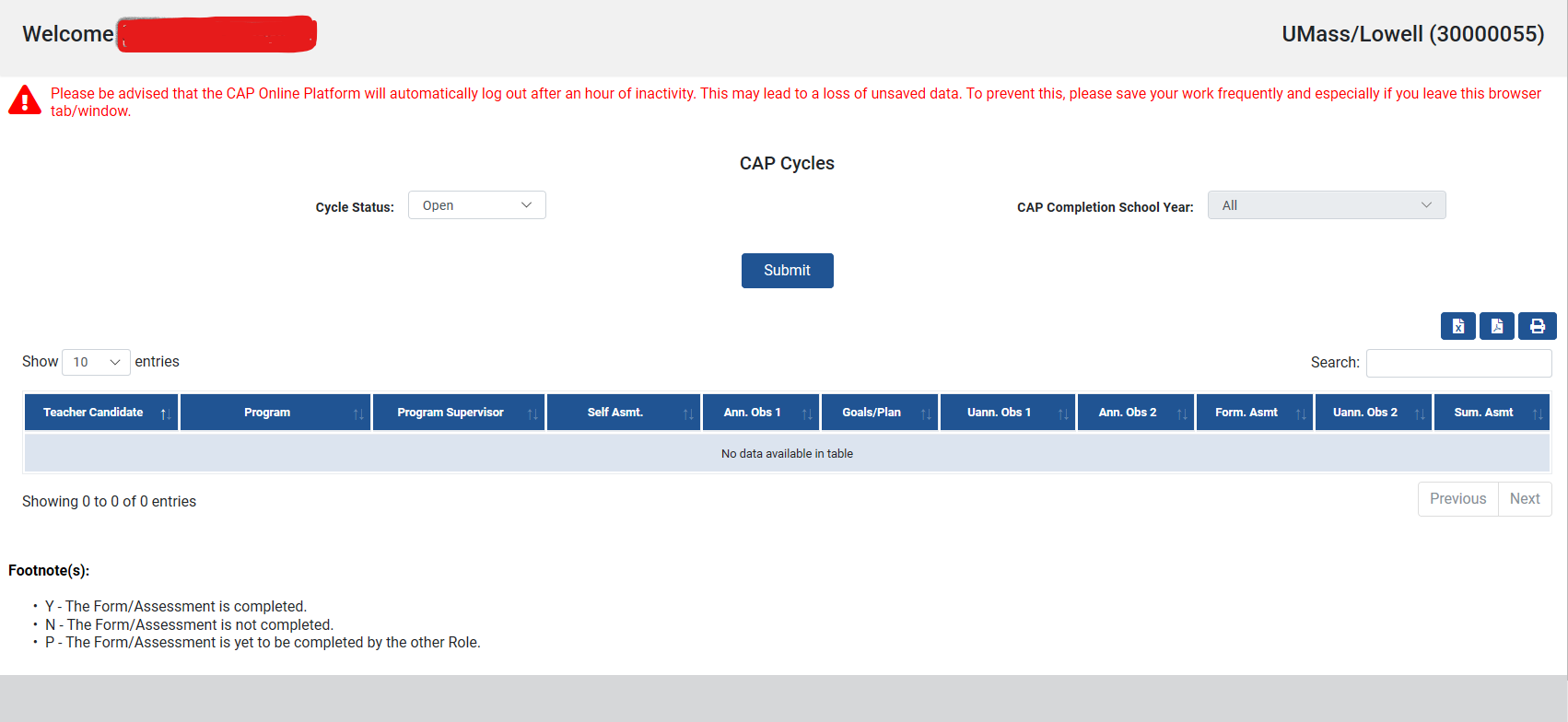 16
Navigating the CAP Cycle
The forms available in the CAP Online Platform align to the CAP forms available on the DESE website
Cycle Steps
CAP Form
Rubric Summary
Self-Assessment
Announced 1
Announced 2
Unannounced 1
Unannounced 2
Three-Way Meetings
Formative Assessment
Summative Assessment
Finalized Goal and Implementation Plan
Upload Evidence File
Correspondence History
17
CAP Form
Teacher Candidate A
1234567
PS1
Program Supervisor A
123555
Supervising Practitioner A
18
Self-Assessment
Once the candidate has completed their self-assessment summary rubric and self-assessment forms, they will save, and the forms will become viewable for you and the PS. 
You and the PS can review and return the form for edits.
In the form you will be able to see the Self-Assessment Rubric Summary; the Areas of Strength and Growth, Evidence/Rationale and Elements; and Preliminary Goal-Setting
Once you return the form for edits, you will no longer have access to edit your feedback until the TC makes changes and sends it back to you for a second review.
19
Saving or Returning the Self-Assessment for TC Edits
20
Finalized Goal and Implementation Plan
After you and the PS approve the Self-Assessment Form, work as a triad to complete the Finalized Goal and Implementation Plan Form.  
Three users share responsibility for this form. 
You and the PS will complete the Measure of Student Learning section.
You and the PS complete the Implementation Plan section. 
The TC completes the Professional Practice Goal section, based on the Self-Assessment and Goal-Setting Form.  
The preliminary goal that was drafted during the Self-Assessment will be automatically entered into this box. The TC will have the opportunity to revise this goal based on any input provided by the you and the PS. Please make sure to use the “Save” buttons to save your work.
21
Finalized Goal and Implementation Plan continued
Supervising Practitioner A
Teacher Candidate A
22
Three Way Meetings
The TC, PS, or SP can complete the Three-Way Meeting form
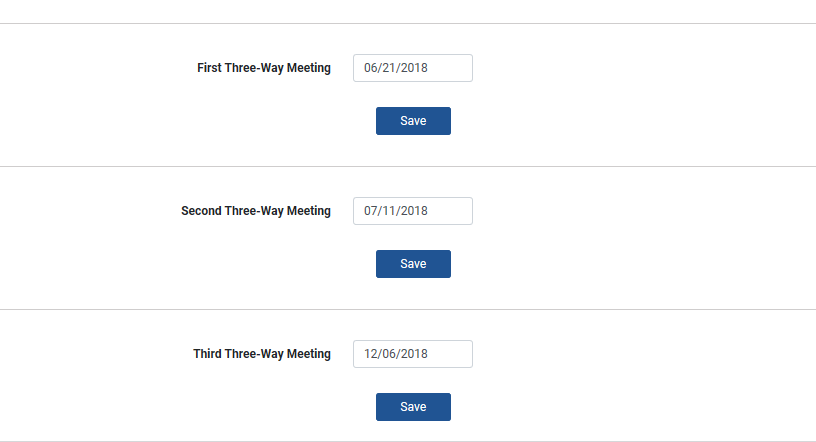 23
Observation Forms
You and the PS can conduct all observations together jointly, or: 
The PS can conduct the two announced observations individually and you can conduct the two unannounced observations individually. 
Different versions of the form are provided to you and the PS dependent on who is conducting the observation. 
PS/SP complete the form together
PS or SP only
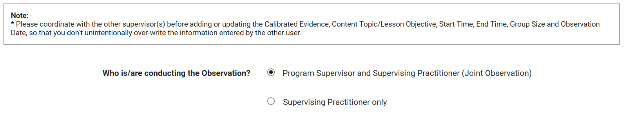 24
Observation Form Warnings
You and the PS MUST communicate ahead about who is filling out these forms. Particularly for the joint version of the form, determine ahead of time who will fill in the Calibrated Feedback boxes. 

Toggling back and forth between the joint version of the form and the SP or PS-only version of the form may lead to loss of information. 

The CAP Online Platform does time out.
25
Completing the SP Only Version of the Form
All of the required areas of the form are bolded. 
Once all of the required bolded areas of the form are complete, a Complete checkbox will appear. Once you check the Complete button, the form will appear to the TC. 





Your CM is able to unlock a Completed form if an error is made. You will not be able to make edits to the form until you have Completed it and the CM unlocks it.
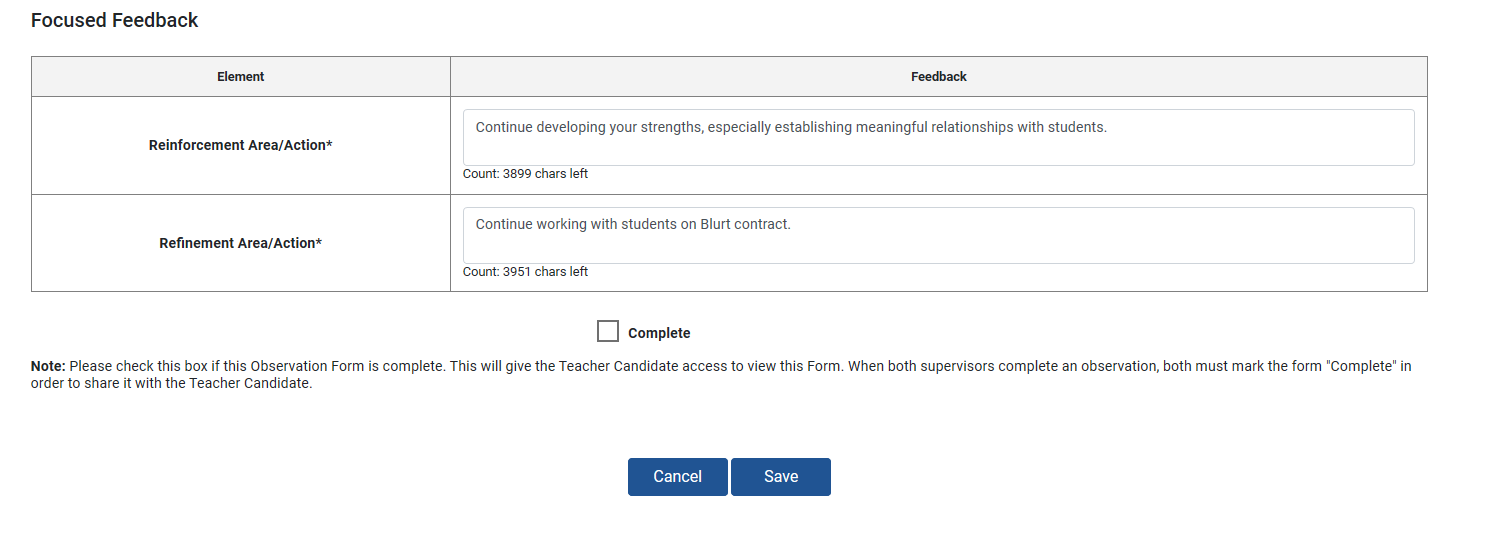 26
Completing the Joint Version of the Form
In the joint versions of the form,  the PS Feedback is grayed out for Supervising Practitioners. You will be able to input information into the SP Feedback box and the Calibrated Feedback box. Please check with the PS before entering into the Calibrated Feedback box to ensure that you don’t save over each other’s information. 
Please note that ONLY the Calibrated Feedback will be provided to candidates in the joint version of the form.
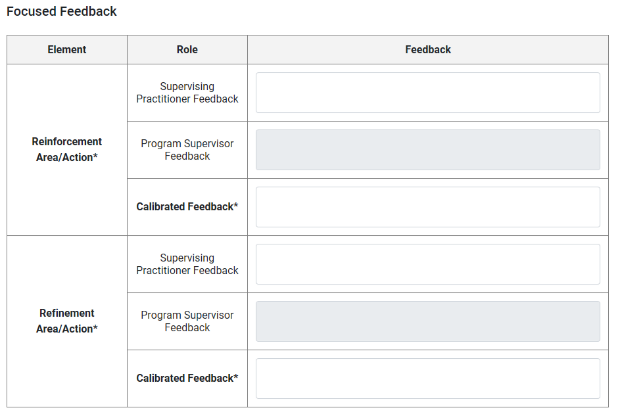 27
Completing the Joint Version of the Form continued
If you are completing a joint form with the PS, once you have both completed your individual feedback, and one of you has completed the Calibrated Feedback boxes, you can check off the “Complete” form option. Once the form is completed it becomes visible to the TC. Again, please note that ONLY the calibrated feedback is visible to candidates. 





Your CM is able to unlock a Completed form if an error is made. You will not be able to make edits to the joint version of the form until you and the PS have completed it and the CM unlocks it.
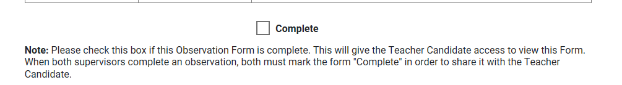 28
Formative and Summative Assessments
Please complete these forms per the CAP Guidelines. 
The option to click complete on either the Formative and Summative Assessment Forms will only become available when all required components of the form are completed. 
If the “Complete” check box is not available, look back for an incomplete section. Please use the “Save” buttons to save as you work. You and the PS need to check “Complete” on the form before it becomes available to the candidate. 
These forms are able to be edited until both you and the PS have selected “Complete.” Once “Complete” is selected, the forms are final and become visible to the TC.
29
Formative and Summative Assessments continued
30
Upload Evidence
Supervising Practitioner A
31
Troubleshooting
04
Supervising Practitioner Troubleshooting Tips
33
Supervising Practitioner Troubleshooting Tips continued
34
User Guide and FAQs
For additional support, please check out our CAP Online Platform User Guide, Quick Reference Guides and FAQS: http://www.doe.mass.edu/edprep/cap/onlineplatform.html
35
Thank you!
36